Chương II: Sinh trưởng và 
sinh sản của vi sinh vật
Bài 25 & 26
SINH TRƯỞNG VÀ SINH SẢN CỦA VI SINH VẬT
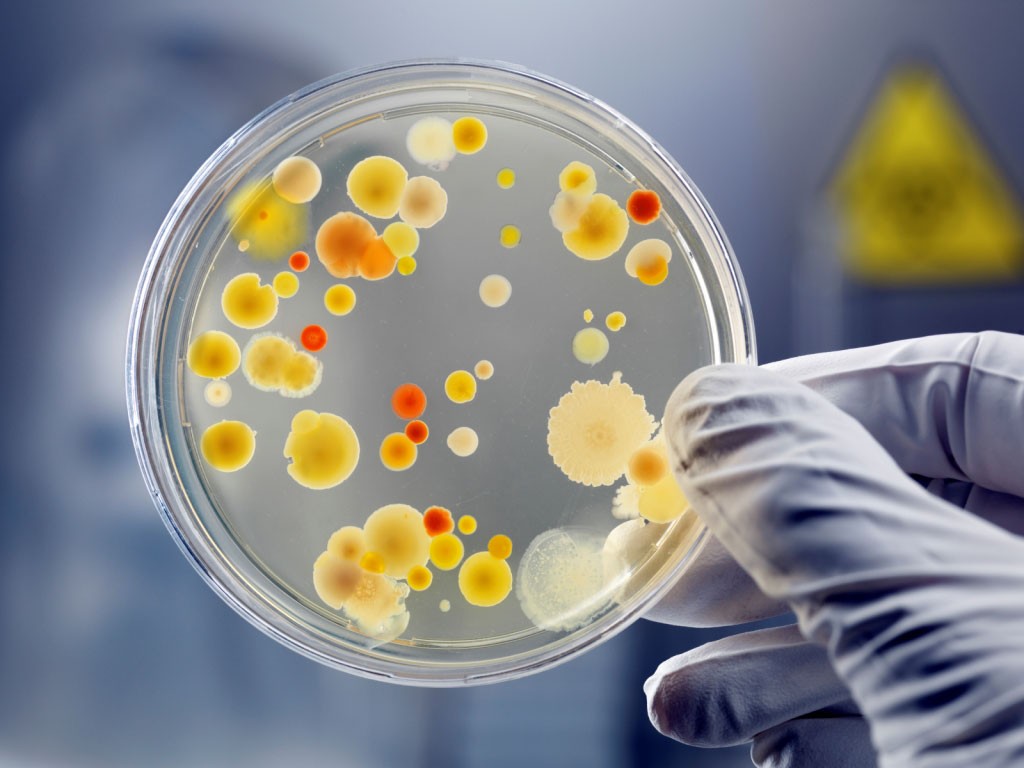 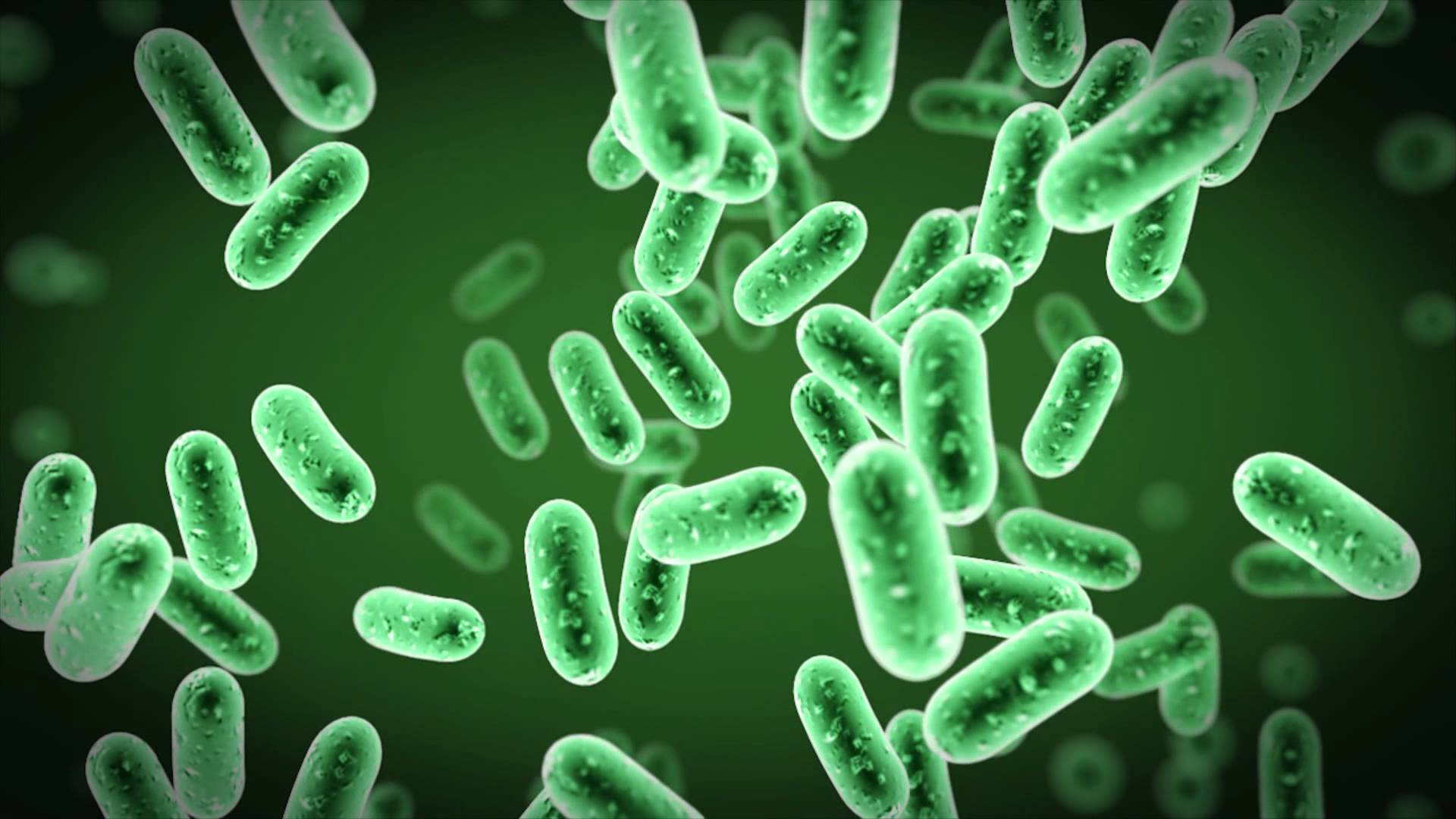 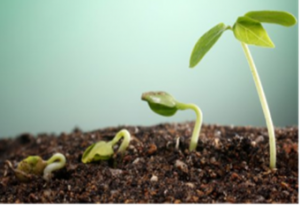 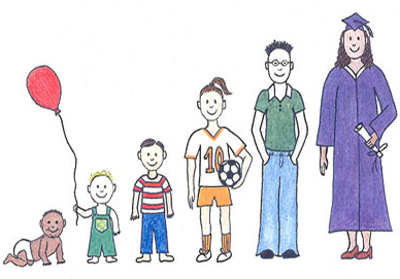 Sự sinh trưởng ở quần thể VSV có khác gì so với sinh trưởng ở SV bậc cao
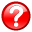 I. Khái niệm sinh trưởng
	1. Khái niệm
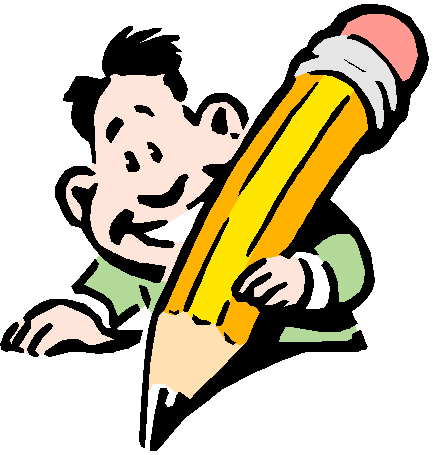 Sự sinh trưởng của quần thể VSV là sự tăng số lượng tế bào trong quần thể.
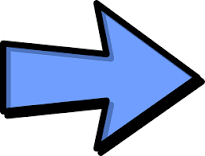 I. Khái niệm sinh trưởng
	2. Thời gian thế hệ
20 phút
20 phút
20 phút
Tốc độ sinh trưởng của vi khuẩn E.Coli
Thời gian thế hệ là thời gian từ khi sinh ra một tế bào cho đến khi tế bào đó phân chia hoặc số tế bào trong quần thể tăng lên gấp đôi. Kí hiệu: g.
I. Khái niệm sinh trưởng
2. Thời gian thế hệ
20 phút
20 phút
20 phút
1 lần
2 lần
3 lần
Tốc độ sinh trưởng của vi khuẩn E.Coli
Hãy tính số lần phân chia của E.coli trong một giờ?
n: số lần phân chia.
t: thời gian sau n lần phân chia.
g: thời gian thế hệ.
t
n = 
        g
I. Khái niệm sinh trưởng
	2. Thời gian thế hệ
Sau 1 thời gian thế hệ, số tế bào sẽ tăng gấp đôi.
Từ 1 tế bào ban đầu:
	+ Cứ 1 lần phân chia  2 tế bào = 1x 21
	+       2 lần phân chia  4 tế bào = 1x 22
	+          3 lần phân chia  8 tế bào = 1x 23
	+          n lần phân chia     ?         = 1x 2?   
                                                        = 2n 
Từ N0 tế bào ban đầu, sau n  lần phân chia  ?
                                                         =   N0 x 2n
Công thức tính số lần phân chia : 
Trong đó : 	n: số lần phân chia 
		t: thời gian sau n lần phân chia
		g: thời gian thế hệ
Công thức tính số tế bào của quần thể sau n lần
     phân chia:   N = N0 x 2n
	Trong đó:	N: số tế bào sau n lần phân chia
			N0: số tế bào ban đầu
t
n = 
        g
Nếu số lượng tế bào vi khuẩn E.Coli ban đầu là 105 tế bào, thì sau 2 giờ số lượng tế bào của quần thể là bao nhiêu?
Giải
Số lần phân chia:
        t
n =        =  120 : 20 = 6 (lần)
        g 
Số lượng tế bào của quần thể là
N=N0 x 2n = 105 x 26 = 6400000 (tb)
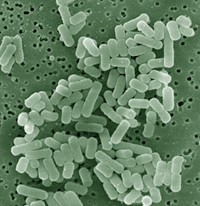 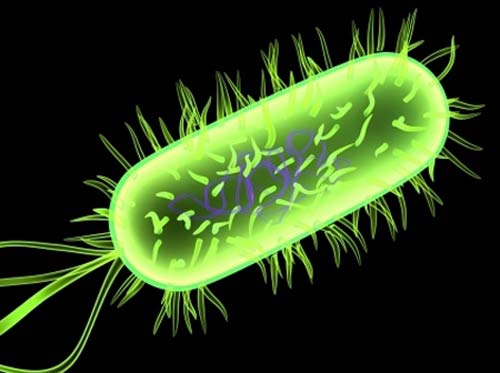 E. Coli
g = 20phút
VK Lactic
g = 100 phút
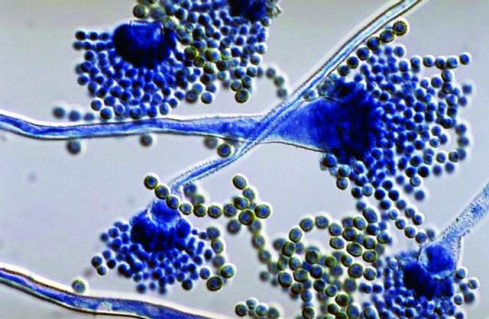 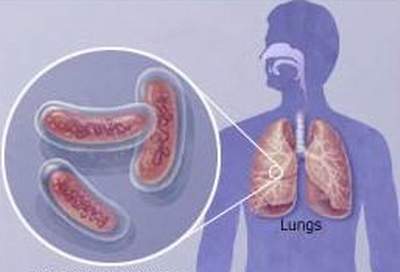 Nấm Mốc
g = 4-12 giờ
VK Lao
g = 1000 phút
II. Sự sinh trưởng của quần thể vi khuẩn
1.Nuôi cấy không liên tục
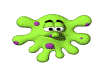 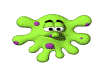 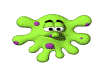 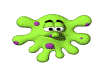 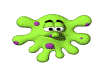 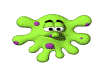 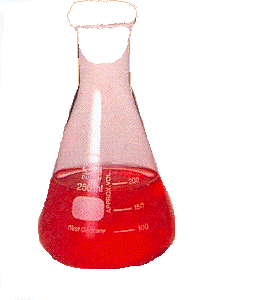 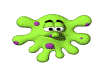 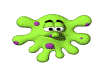 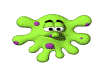 Khái niệm
Chaát dinh döôõng
Không bổ sung chất dinh dưỡng mới
Môi trường nuôi cấy không liên tục là môi trường
Không lấy đi các sản phẩm 
chuyển hóa vật chất
1.Nuôi cấy không liên tục
Log soá löôïng teá baøo
Thôøi gian
b) Các pha sinh trưởng của quần thể
Pha cân bằng
Pha suy vong
Pha 
lũy thừa
Pha 
tiềm phát
Đường cong sinh trưởng của quần thể vi khuẩn trong 
môi trường nuôi cấy không liên tục
b) Các pha sinh trưởng của quần thể
Pha tiềm phát
Log soá löôïng teá baøo
Pha 
tiềm phát
Thôøi gian
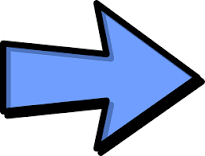 Số lượng tế bào trong quần thể chưa tăng.
b) Các pha sinh trưởng của quần thể
Log soá löôïng teá baøo
Thôøi gian
Pha lũy thừa
Pha 
lũy thừa
Pha 
tiềm phát
Số lượng tế bào trong quần thể tăng lên rất nhanh.
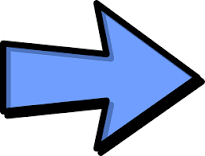 b) Các pha sinh trưởng của quần thể
Log soá löôïng teá baøo
Thôøi gian
Pha cân bằng
Pha cân bằng
Pha 
lũy thừa
Pha 
tiềm phát
Số lượng tế bào trong quần thể đạt đến mức cực đại và không đổi theo thời gian.
b) Các pha sinh trưởng của quần thể
Log soá löôïng teá baøo
Thôøi gian
Pha suy vong
Pha cân bằng
Pha suy vong
Pha 
lũy thừa
Pha 
tiềm phát
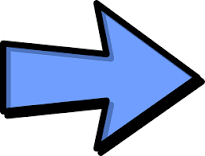 Số tế bào sống trong quần thể giảm dần
b) Các pha sinh trưởng của quần thể
Log soá löôïng teá baøo
Thôøi gian
Pha cân bằng
Pha suy vong
Pha 
lũy thừa
Pha 
tiềm phát
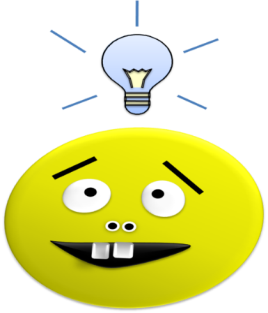 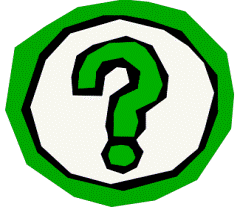 Để thu được số lượng vi sinh vật tối đa thì nên dừng lại ở pha nào?
Để thu được số lượng vi sinh vật tối đa thì nên dừng lại ở pha cân bằng
BÀI 25+26: SINH TRƯỞNG VÀ SINH SẢN Ở VI SINH VẬT
II. Sự sinh trưởng của quần thể vi sinh vật.
1. Nuôi cấy không liên tục
Vi khuẩn thích nghi với môi trường. Enzim cảm ứng hình thành để phân giải cơ chất.
Chưa tăng
Quá trình TĐC diễn ra mạnh mẽ, tốc độ sinh trưởng cực đại 1
Tăng theo cấp số nhân
Số lượng TB sinh ra bằng số lượng TB chết đi
Không đổi
Do chất dinh dưỡng cạn kiệt, chất độc hại tích lũy ngày càng nhiều
Giảm dần
2. Nuôi cấy liên tục.
 - Môi trường nuôi cấy liên tục là môi trường nuôi cấy  thường xuyên bổ sung chất dinh dưỡng, đồng thời lấy ra một lượng dịch nuôi cấy tương đương.
- Sinh trưởng của VSV chủ yếu là 2 pha: pha lũy thừa và pha cân bằng
MT dinh dưỡng
Van
Bình nuôi VSV
Phần dịch lấy ra
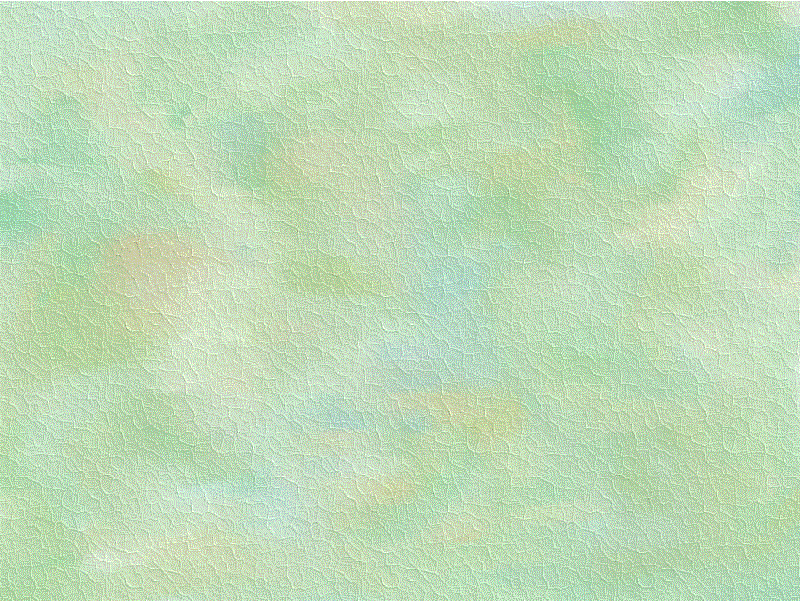 II. Sự sinh trưởng của quần thể vi khuẩn
	2.Nuôi cấy liên tục
MT dinh döôõng
b) Ứng dụng
Ứng dụng vào sản xuất:
Khoâng khí ñi vaøo
Sinh khối để thu nhận các prôtêin đơn bào
Các hợp chất có hoạt tính sinh học
Bình nuoâi
Dòch nuoâi caáy
Vì sao, quá trình sinh trưởng của vi sinh vật trong nuôi cấy không liên tục có pha tiềm phát, còn trong nuôi cấy liên tục thì không có pha này?
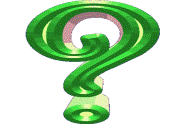 Khi nuôi cấy không liên tục, vi sinh vật còn có thời gian để làm quen với môi trường, còn trong nuôi cấy liên tục thì môi trường ổn định, vi sinh vật đã có enzim cảm ứng nên không có pha tiềm phát.
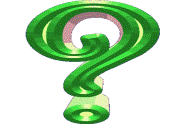 Vì sao, trong nuôi cấy không liên tục, vi sinh vật tự phân hủy ở pha suy vong, còn trong nuôi cấy liên tục hiện tượng này không xảy ra?
Trong nuôi cấy liên tục , các chất dinh dưỡng và các chất được tạo ra qua quá trình chuyển hóa luôn ở trạng thái ổn định (bổ sung chất dinh dưỡng, đồng thời lấy ra một lượng dịch nuôi cấy tương đương ) nên vi sinh vật không tự phân hủy.
II. Sự sinh trưởng của quần thể vi khuẩn
	2.Nuôi cấy liên tục
b) Ứng dụng
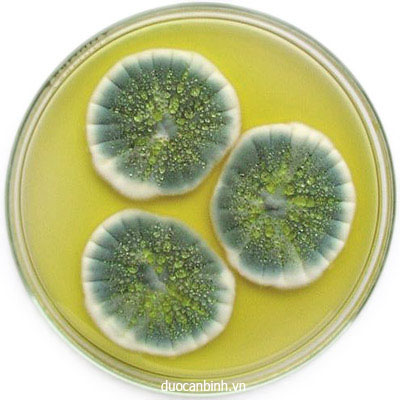 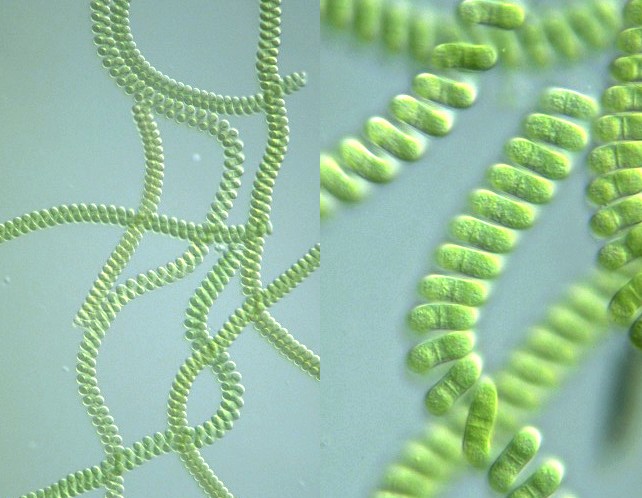 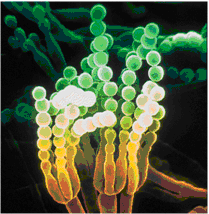 Vi khuẩn lam hình xoắn
Nấm Penicillium chrysogenum
Sản xuất các Prôtêin đơn bào (các VSV đơn bào giàu Prôtêin)
Sản xuất 
kháng sinh penicillin
III. Sinh sản của vi sinh vật
Sinh sản của vi sinh vật
Sinh sản của VSV nhân thực
Sinh sản của VSV nhân sơ
Phân đôi
Phân đôi
Nảy chồi và 
phân nhánh
Tạo thành bào tử
Nảy chồi
Bằng bào tử
Sinh sản vô tính
Sinh sản hữu tính
Ngoại bào tử
Bào tử đốt
Bào tử kín
Bào tử trần
III. Giới thiệu các hình thức sinh sản của vi sinh vật.
1. Sinh sản của vi sinh vật nhân sơ
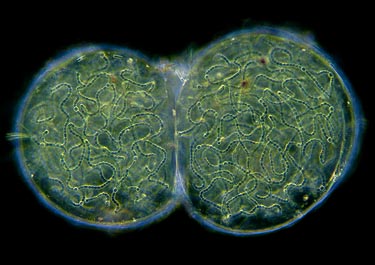 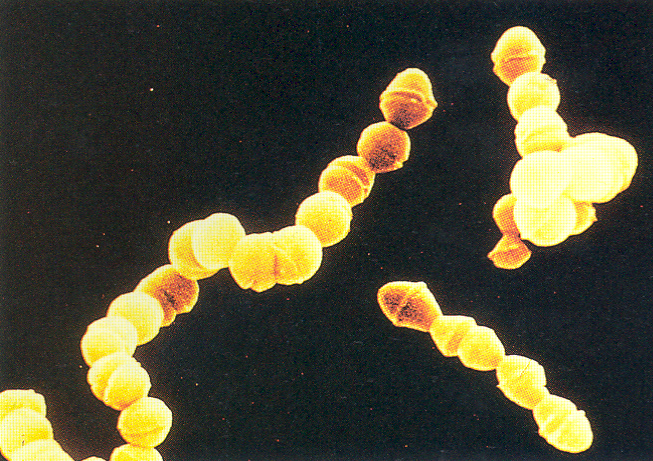 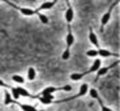 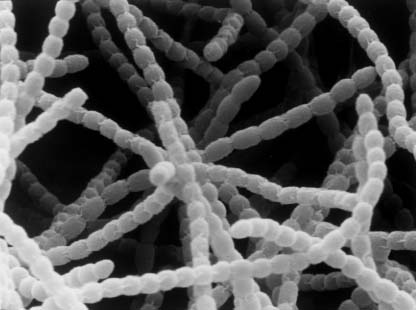 Phân đôi ở vi khuẩn lam
Nảy chồi ở vi khuẩn lưu huỳnh
Bào tử đốt ở xạ khuẩn
Ngoại bào tử ở
 VK metan
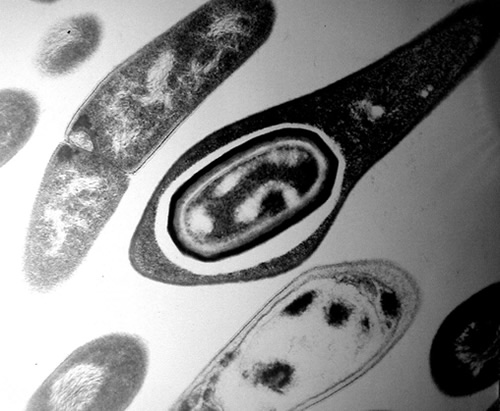 Nội bào tử ở vi khuẩn
1. Sinh sản của vi sinh vật nhân sơ
Khác với các loại trên, khi gặp đk bất lợi TBVK sinh dưỡng hình thành bên trong 1nội bào tử. Đây không phải là hình thức sinh sản.
2. Sinh sản của vi sinh vật nhân thực
Sinh sản bằng bào tử
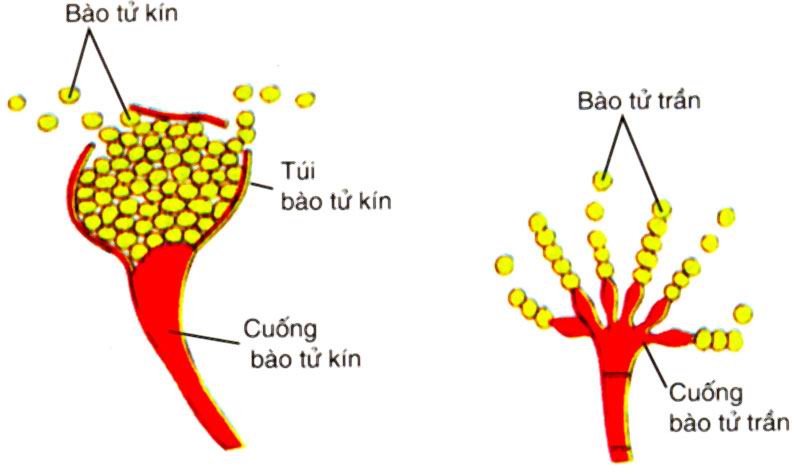 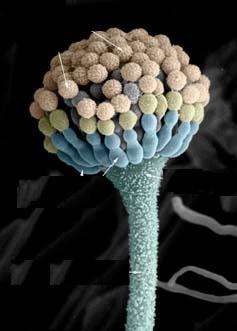 Sinh sản vô tính bằng bào tử trần ở nấm mốc tương
Sinh sản vô tính bằng bào tử kín ở nấm mốc trắng
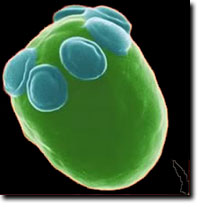 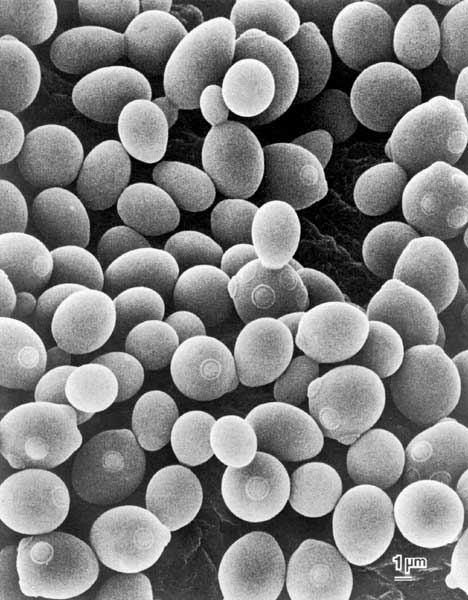 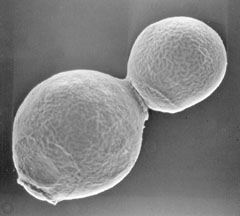 2. Sinh sản của vi sinh vật nhân thực
Sinh sản bằng cách nảy chồi
Hiện tượng nảy chồi của nấm men
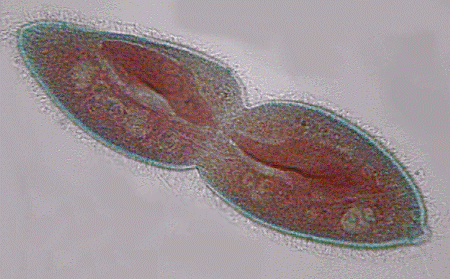 2. Sinh sản của vi sinh vật nhân thực
Sinh sản bằng cách phân đôi
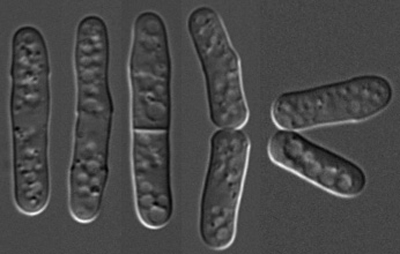 Phân đôi ở nấm men rượu rum
Phân đôi ở Trùng đế giày
Câu 1: Thời gian cần thiết để một tế bào vi sinh vật  phân chia hoặc số tế bào trong quần thể tăng lên gấp đôi được gọi là  
	A. Thời gian một thế hệ 
	B. Thời gian sinh trưởng 
	C. Thời gian sinh trưởng và phát triển 
	D. Thời gian tiềm phát
Câu 2. Quần thể vi khuẩn trong nuôi cấy không liên tục sinh trưởng gồm các pha theo trình tự:
		A. Pha tiềm phát  pha lũy thừa  pha suy vong 	      pha cân bằng
		B. Pha tiềm phát  pha lũy thừa  pha cân bằng      	      pha suy vong
	     C. Pha cân bằng  pha tiềm phát  pha suy vong 	      pha lũy thừa
		D. Pha tiềm phát  pha suy vong  pha lũy thừa 	      pha cân bằng
Câu 3: Trong điều kiện  nuôi cấy không liên tục, số lượng vi sinh vật đạt cực đại và không đổi theo thời gian ở pha nào?
 Pha tiềm phát
 Pha lũy thừa
 Pha cân bằng
 Pha suy vong
Câu 4. Đặc đểm số lượng tế bào ở pha 
suy vong trong quần thể không liên tục là :
	A. Số tế bào đạt cực đại.
	B. Số tế bào giảm dần.
	C. Số tế bào tăng lên rất nhanh.
	D. Số tế bào chưa tăng.
Câu 1: Ở vi khuẩn Lactic (trong điều kiện nuôi cấy thích hợp) thì thời gian thế hệ là 100 phút. Số lượng tế bào VK Lactic tạo ra sau 20 giờ là bao nhiêu ?
Giải
Số lần phân chia: 
	n= 1200: 100 = 12 (lần)
Số tế bào tạo ra là: 
	2n = 212 = 4096 (tb)
Câu 2: Trong thời  gian 100 phút , từ  một tế  bào  vi khuẩn  đã  phân bào tạo ra tất cả 32 tế bào mới. Hãy cho biết thời gian cần thiết cho một thế hệ của tế bào trên là  bao nhiêu ?
Giải
Số lần phân chia: 
	2n = 32  n=5 (lần)
Thời gian thế hệ là: 
	g= t : n = 100 : 5 = 20 (phút)
Câu 3: Số lượng tế bào tạo ra từ 8 vi khuẩn E. Coli đều phân bào 4 lần là bao nhiêu?
Giải
Số lần phân chia:
	2n = 24 = 16 (lần)
Số tế bào tạo ra là: 
	N = No x 2n = 8 x 16 = 128 (tb)
T
H
Ờ
I
G
I
A
N
T
H
Ế
H
Ệ
L
U
Y
T
H
Ừ
A
C
D
S
V
Â
I
U
I
N
T
Y
K
B
R
V
H
Ằ
U
O
U
N
Y
N
Ẩ
G
Ề
G
N
K
H
Ô
N
G
L
I
Ê
N
T
Ụ
C
T
S
N
I
I
U
Ề
N
Ô
M
H
I
P
T
C
H
R
Ấ
Á
Y
T
V
N
U
Ô
I
C
Ấ
Y
L
I
Ê
N
T
Ụ
C
N
N
S
G
V
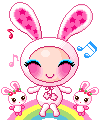 Giải đáp ô chữ bí ẩn
1
1
2
2
3
3
4
4
5
5
6
6
7
7
8
8
9
9
Ư
Ơ
10
10
Câu 9. Hoạt động này là 
sự gia tăng số lượng tế bào vi sinh vật
Câu 8. Tên gọi giai đoạn cuối cùng trong sự sinh trưởng 
vi sinh vật ở môi trường nuôi cấy không liên tục
Câu 6. Đây là quá trình nuôi cấy vi sinh vật có bổ sung chất 
dinh dưỡng và lấy ra lượng dịch nuôi cấy tương đương
Câu 3. Tên gọi một quá trình nuôi cấy
 vi sinh vật không có bổ sung thêm chất dinh dưỡng
Câu 10. Đại diện chủ yếu của giới Khởi sinh
Câu 7. Hiện tượng bố mẹ
 truyền cho con các đặc điểm của cơ thể
Từ khoá
Câu 1. Từ chỉ thời gian 
để số tế bào trong quần thể vi sinh vật tăng gấp đôi
Câu 2. Pha mà có số lượng tế bào trong quần thể tăng lên 
rất nhanh trong môi trường nuôi cấy không liên tục
Câu 5. Ở pha này, số lượng tế bào sinh ra 
và số lượng tế bào chết đi tương đương nhau
Câu 4. Tên chỉ giai đoạn đầu tiên của sinh trưởng 
vi sinh vật trong môi trường nuôi cấy không liên tục